15-122: Principles of Imperative Computation
Lecture 18: Transition to C

March 20, 2023
Today…
Last lecture:
AVL Trees

Today’s lecture:
Introduction to C

Announcements:
Written assignment 9 is due today
Midterm 2 is on March 30
1
Review
C0, C1
#use <conio>

int main() {
  struct point2d* P = alloc(struct point2d);
  P->x = -15;
  P->y = P->y + absval(P->x * 2);
  assert(P->y > P->x && true);
  print("x coord: "); printint(P->x); print("\n");
  print("y coord: "); printint(P->y); print("\n");
  return 0;
}
File test.c0
#use <util>

/*** Interface ***/
int absval(int x)
/*@requires x > int_min(); @*/
/*@ensures \result >= 0; @*/ ;

struct point2d {
  int x;
  int y;
};

/*** Implementation ***/
int absval(int x)
//@requires x > int_min();
//@ensures \result >= 0;
{
  return x < 0 ? -x : x;
}
File simple.c0
A simple library
A sample application that uses it
Linux Terminal
# cc0 -d simple.c0 test.c0
# ./a.out
x coord: -15
y coord: 30
0
How wecompile
and runthem
2
The C Language
3
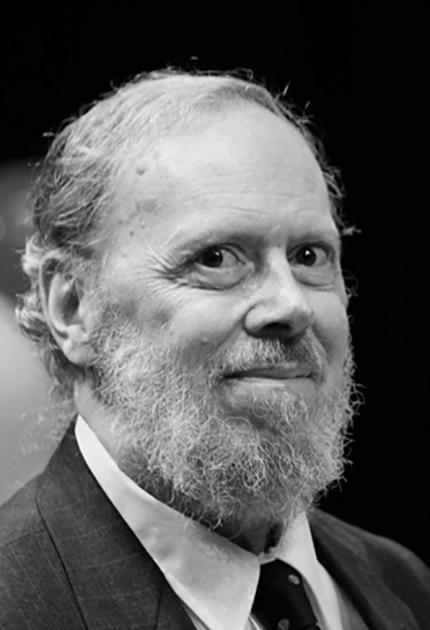 C
C was designed in 1972 to implement Unix
People didn’t know how to design good languagesback then
C is a terrible language

C is pervasively used for system-level programming
It is very fast

C0/C1 is a safe subset of C with contract annotations


C is much more powerful than C0/C1
With great power comes great responsibility
and a great deal of danger!
Dennis Ritchie
Preempts many pitfalls of C
Teaches good programming practices
4
C0                                 C
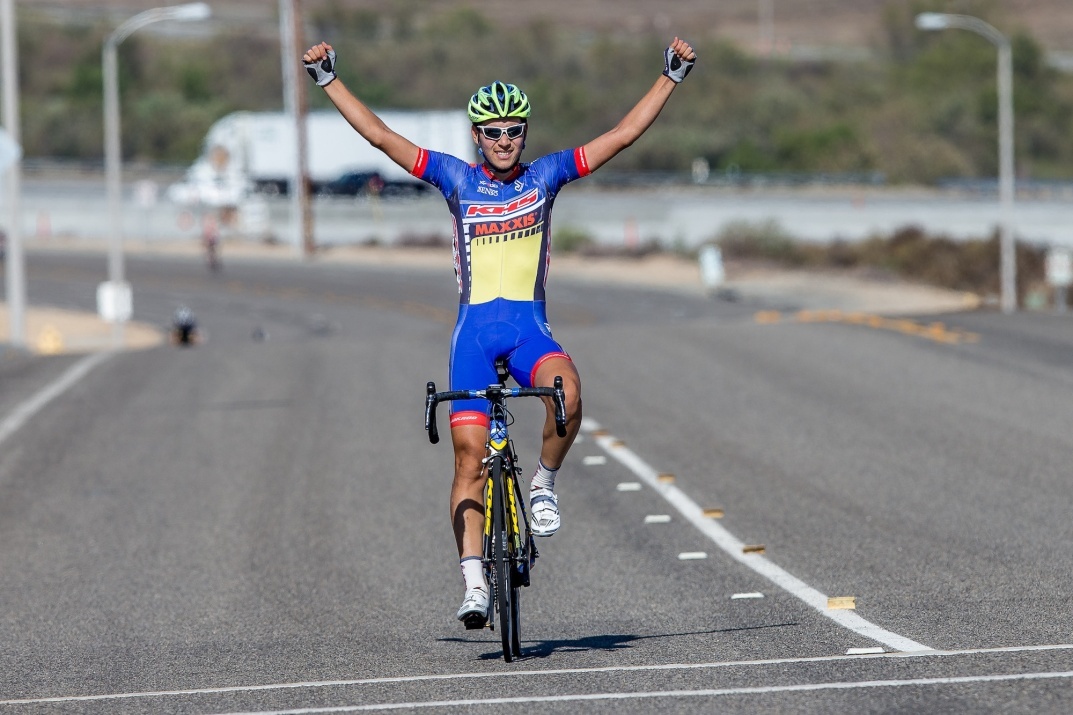 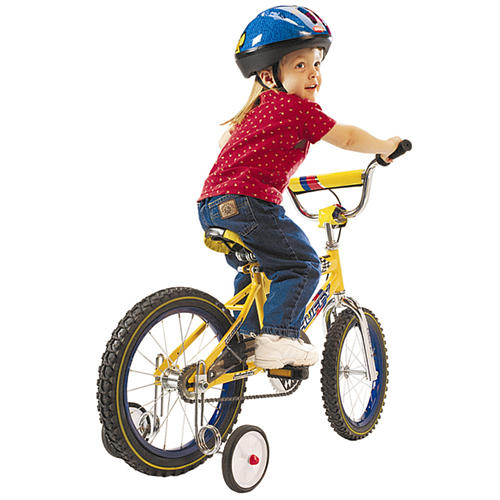 ?
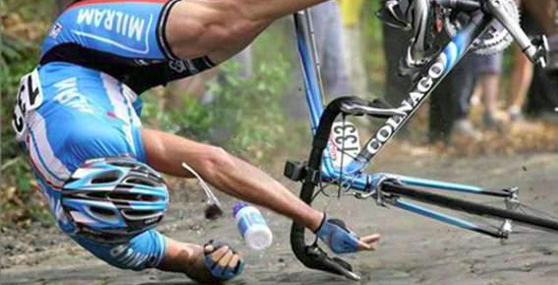 The C Preprocessor
6
The C Preprocessor Language
A typical C program consists of statements written in two languages
The C preprocessor language
These are directives that start with #
C proper

The first thing the C compiler does is to call theC preprocessor
A program that processes all the C preprocessor directives
And produces code that is entirely in C proper
C compiler
Cpreprocessor
Rest of the CCompiler
some_file.c
a.out
7
The C Preprocessor
The C compiler first calls the C preprocessor








This happens behind the scenes when compiling a C program
But the C preprocessor can also be run independently as the Unix command cpp
C compiler
Cpreprocessor
Rest of the CCompiler
some_file.c
a.out
C proper + preprocessor directives
C proper only
Executable
You won’t need this
8
Useful C Preprocessor Directives
File inclusion
Macro definitions
Conditional compilation
Macro functions
There are manymany more …
… but this isall we’ll need
9
Useful C Preprocessor Directives
File inclusion
Macro definitions
Conditional compilation
Macro functions
10
File Inclusion
Used to dump the contents of a file in the current program
Similar to C0’s #use directive
But not exactly 

#include <stdio.h>
Includes system file stdio.h in the current program

#include "lib/xalloc.h"
Includes local file lib/xalloc.h in the current program
This is akin to C0’s#use <conio>
We never had a needfor this in C0
11
Header Files
The only thing we #include in a C file is a header file
By convention they end in  .h
E.g., stdio.h

A header file contains
A library’s interface
Function prototypes
Type definitions
Other preprocessor directives

Nothing prevents including other typesof files
But it’s rarely a good idea
Never#includea .c file
An endless source of bugs
12
Useful C Preprocessor Directives
File inclusion
Macro definitions
Conditional compilation
Macro functions
13
Macro Definitions
A way to give a name to a constant
E.g.,
#define INT_MIN 0x80000000

The program can then use the macro symbol INT_MIN

The preprocessor replaces every occurrence of INT_MIN with 0x80000000
C compiler
Cpreprocessor
Rest of the CCompiler
some_file.c
a.out
INT_MIN has beenreplaced with its definition
May contain INT_MIN
14
Macro Definitions
A way to give a name to a constant

#define INT_MIN 0x80000000


By convention, macro symbols are written in ALL CAPS

This is a convenient way to give names to constants
Like INT_MIN, the smallest value of type int
A macro
A (macro) symbol
its definition
In C0, int_min() had to be a functionbecause only types and functionscan be defined at the top level
15
Macro Definitions
Macros definitions can be any expression
Not just constants

#define INT_MAX INT_MIN - 1

Then, the preprocessor will expand
		INT_MAX / 2
	to
		0x80000000 - 1 / 2
	which C understands as
		 0x80000000 - (1 / 2)
	that is not what we meant

The C preprocessor does not understand operator precedence
Not the most obviousdefinition of INT_MAX,but bear with us

16
Danger
Macro Definitions
The C preprocessor does not understand precedences
Add parentheses to communicate intention

#define INT_MAX (INT_MIN - 1)

Now, the preprocessor will expand
		INT_MAX / 2
	to
		(0x80000000 - 1) / 2
	which is what we meant

Use macro definitions with care
You will not need to define any macro in this course
But you will need to know what they do

17
Useful C Preprocessor Directives
File inclusion
Macro definitions
Conditional compilation
Macro functions
18
Conditional Compilation
Allows compiling (or not) a program segment depending on whether a symbol is defined
E.g.,
			#ifdef DEBUG
			   printf("Reached this point\n");
			#endif
If the symbol DEBUG has been defined		  printf("Reached this point\n");will be compiled as part of the program
Otherwise, it is cut out and never reaches the compiler proper

DEBUG can be defined with
#define DEBUG
Or on the compilation command
No need to define it as anything
More on this later
19
Conditional Compilation
We can provide an #else clause
E.g.,
			#ifdef X86_ARCH
			   #include "arch/x86_optimizations.h"
			   x86_optimize(code);
			#else
			   generic_optimize(code);
			#endif

We can also test if a symbol is not defined
E.g.,
			#ifndef INT_MIN
			   #define INT_MIN 0x80000000
			#endif
If INT_MIN is not defined,
define it
20
Useful C Preprocessor Directives
File inclusion
Macro definitions
Conditional compilation
Macro functions
21
Danger
Macro Functions
We can define macros with arguments
E.g.,
			#define MULT(x, y) x * y
Then, the preprocessor will expand
		MULT(1 + 2, 3 - 5) / 2
	to
		1 + 2 * 3 - 5 / 2
	which is not what we meant

We need to add lots of parentheses
			#define MULT(x, y) ((x) * (y))

Use macro functions with extreme care
You will not need to define any macro function in this course
But we will use exactly 3 of them
The C preprocessordoes not understand operator precedence


22
Contracts Emulation
C does not have contracts
This means you are on your own when code doesn’t work

Some C0 contracts can be emulated

The header file contracts.h provides the macro functions
REQUIRES(condition)
ENSURES(condition)
ASSERT(condition)
They serve the samepurposes as //@requires,//@ensures and //@assert
//@loop_invariant can beemulated through judicioususes of ASSERT
23
Contracts Emulation
#include <assert.h>

#ifdef ASSERT
#undef ASSERT
#endif

#ifdef REQUIRES
#undef REQUIRES
#endif

#ifdef ENSURES
#undef ENSURES
#endif

#ifndef DEBUG

#define ASSERT(COND) ((void)0)
#define REQUIRES(COND) ((void)0)
#define ENSURES(COND) ((void)0)

#else

#define ASSERT(COND) assert(COND)
#define REQUIRES(COND) assert(COND)
#define ENSURES(COND) assert(COND)

#endif
File lib/contracts.h
The header file contracts.hprovides
REQUIRES(condition)
ENSURES(condition)
ASSERT(condition)
Undefine ASSERTif it has alreadybeen defined
Do nothing
If we are not in DEBUG mode,define ASSERT to do nothing
Otherwise, define it as assert
Declares assert
Same thing  forREQUIRES and ENSURES
24
DEBUG-only Code
contracts.h also defines the macro function
IF_DEBUG(cmd)
It executes the command cmd only if the symbol DEBUG is defined

This is useful to debug code with print statements
	IF_DEBUG(printf("Reached this point\n"));
The command can be arbitrary
	IF_DEBUG(printf("T = "); bst_print(T); printf("\n"));
25
Translating a C0 Program to C – I
26
High-level Approach
We translate each file separately
test.c0  test.c

The library interface and implementation become header and proper files, respectively
simple.c0  simple.h, simple.c
27
Translating a Library to C
/*** Interface ***/

int absval(int x)
/*@requires x > int_min(); @*/
/*@ensures \result >= 0;   @*/ ;

struct point2d {
  int x;
  int y;
};
File simple.h
#use <util>

/*** Interface ***/
int absval(int x)
/*@requires x > int_min(); @*/
/*@ensures \result >= 0; @*/ ;

struct point2d {
  int x;
  int y;
};

/*** Implementation ***/
int absval(int x)
//@requires x > int_min();
//@ensures \result >= 0;
{
  return x < 0 ? -x : x;
}
File simple.c0
Interface
/*** Implementation ***/
int absval(int x)
//@requires x > int_min();
//@ensures \result >= 0;
{
  return x < 0 ? -x : x;
}
File simple.c
Implementation
We are not donetranslating this code
28
Translating a Library Interface to C
This is valid C code
already
/*** Interface ***/

int absval(int x)
/*@requires x > int_min(); @*/
/*@ensures \result >= 0;   @*/ ;

struct point2d {
  int x;
  int y;
};
File simple.h
Interface
Prototype contractsare comments in C
//@ …; and /*@ …; @*/
do not have special meaning
We will need to updatethis header file slightlylater
29
Translating a Library to C
Let’s translate the implementation, line by line

This is valid C up to here

absval is mentioned in the header file simple.h
We need to #include simple.h
/*** Implementation ***/
int absval(int x) 
//@requires x > int_min();
//@ensures \result >= 0;
{
  return x < 0 ? -x : x;
}
File simple.c
30
Translating a Library to C
Let’s translate the implementation, line by line

Next we need to translate theprecondition
//@requires becomes REQUIRESin the body of the function
For this, we have to #include contracts.h
/*** Implementation ***/
#include "simple.h"

int absval(int x) 
//@requires x > int_min();
//@ensures \result >= 0;
{
  return x < 0 ? -x : x;
}
File simple.c
We keep it in localdirectory lib/
31
Translating a Library to C
Let’s translate the implementation, line by line




int_min() is not predefined in C

But the symbol INT_MIN is defined in the system header file <limits.h>
/*** Implementation ***/
#include "simple.h"
#include "lib/contracts.h"

int absval(int x) 
//@requires x > int_min();
//@ensures \result >= 0;
{
  REQUIRES(x > int_min());
  return x < 0 ? -x : x;
}
File simple.c
This is now a comment
?
32
Translating a Library to C
Let’s translate the implementation, line by line

Next is the postcondition
//@ensures becomes ENSURESbefore every return statement
In general, at every place the function may return
Because we are returning a complex expression, we need to save it in a temporary variable
Call it result since it contains the value of \result
/*** Implementation ***/
#include "simple.h"
#include "lib/contracts.h"
#include <limits.h>

int absval(int x) 
//@requires x > int_min();
//@ensures \result >= 0;
{
  REQUIRES(x > INT_MIN);
  return x < 0 ? -x : x;
}
File simple.c
33
Translating a Library to C
Let’s translate the implementation, line by line

We are done!
/*** Implementation ***/
#include "simple.h"
#include "lib/contracts.h"
#include <limits.h>

int absval(int x) 
//@requires x > int_min();
//@ensures \result >= 0;
{
  REQUIRES(x > INT_MIN);
  int result = x < 0 ? -x : x;
  ENSURES(result >= 0);
  return result;
}
File simple.c

34
Translating a C0 Program to C – II
35
Translating a Program File to C
We now translate the client of the library
#use <conio>

int main() {
  struct point2d* P = alloc(struct point2d);
  P->x = -15;
  P->y = P->y + absval(P->x * 2);
  assert(P->y > P->x && true);
  print("x coord: "); printint(P->x); print("\n");
  print("y coord: "); printint(P->y); print("\n");
  return 0;
}
File test.c0
#use <conio>

int main() {
  struct point2d* P = alloc(struct point2d);
  P->x = -15;
  P->y = P->y + absval(P->x * 2);
  assert(P->y > P->x && true);
  print("x coord: "); printint(P->x); print("\n");
  print("y coord: "); printint(P->y); print("\n");
  return 0;
}
File test.c
We are not donetranslating this code
36
Translating a Program File to C
Let’s proceed again line by line

The input/ouput system functions of C are declared in header file <stdio.h>
#use <conio>

int main() {
  struct point2d* P = alloc(struct point2d);
  P->x = -15;
  P->y = P->y + absval(P->x * 2);
  assert(P->y > P->x && true);
  print("x coord: "); printint(P->x); print("\n");
  print("y coord: "); printint(P->y); print("\n");
 return 0;
}
File test.c
37
Translating a Program File to C
Let’s proceed again line by line

The function header is valid C
The way allocated memory is appropriated is different in C
This is done by calling malloc
malloc takes a size
The number of bytes to allocate
In C0, alloc took a type
The function sizeof computes the number of bytes a type takes up in memory
malloc is defined in <stdlib.h>
sizeof is predefined
#include <stdio.h>

int main() {
  struct point2d* P = alloc(struct point2d);
  P->x = -15;
  P->y = P->y + absval(P->x * 2);
  assert(P->y > P->x && true);
  print("x coord: "); printint(P->x); print("\n");
  print("y coord: "); printint(P->y); print("\n");
  return 0;
}
File test.c
38
Translating a Program File to C
Let’s proceed again line by line

malloc returns NULL when there isn’t enough memory
The next dereference will be unsafe
And really hard to debug

The library xalloc.h defines xmalloc
Which fails if there isnot enough memory
Better use that
#include <stdio.h>
#include <stdlib.h>

int main() {
  struct point2d* P = malloc(sizeof(struct point2d));
  P->x = -15;
  P->y = P->y + absval(P->x * 2);
  assert(P->y > P->x && true);
  print("x coord: "); printint(P->x); print("\n");
  print("y coord: "); printint(P->y); print("\n");
  return 0;
}
File test.c
We keep it in localdirectory lib/
39
Translating a Program File to C
Let’s proceed again line by line

assert is defined in system header file <assert.h>
#include <stdio.h>
#include <stdlib.h>
#include "lib/xalloc.h"

int main() {
  struct point2d* P = xmalloc(sizeof(struct point2d));
  P->x = -15;
  P->y = P->y + absval(P->x * 2);
  assert(P->y > P->x && true);
  print("x coord: "); printint(P->x); print("\n");
  print("y coord: "); printint(P->y); print("\n");
  return 0;
}
File test.c
40
Translating a Program File to C
Let’s proceed again line by line
C has no dedicated print functions for the primitive types

Printing in C is done using the function printf defined in <stdio.h>

printf takes a format string with
Placeholders for the values to print
And these values as additional arguments
#include <stdio.h>
#include <stdlib.h>
#include "lib/xalloc.h"
#include <assert.h>

int main() {
  struct point2d* P = xmalloc(sizeof(struct point2d));
  P->x = -15;
  P->y = P->y + absval(P->x * 2);
  assert(P->y > P->x && true);
  print("x coord: "); printint(P->x); print("\n");
  print("y coord: "); printint(P->y); print("\n");
  return 0;
}
File test.c
printf takes avariable number of arguments
41
Translating a Program File to C
Let’s proceed again line by line








At this point, we have C code we can compile
#include <stdio.h>
#include <stdlib.h>
#include "lib/xalloc.h"
#include <assert.h>

int main() {
  struct point2d* P = xmalloc(sizeof(struct point2d));
  P->x = -15;
  P->y = P->y + absval(P->x * 2);
  assert(P->y > P->x && true);
  printf("x coord: %d\n", P->x);
  printf("y coord: %d\n", P->y);
  return 0;
}
File test.c
%d means print the argumentas a decimal number
There are lots ofdifferent placeholders
42
Compiling a C Program
43
Compiling a C Program
Here’s how to compile our translated example
This is the nameof the C compiler
Local libraries
Compiler flags
Our code
Linux Terminal
# gcc -Wall -Wextra -Wshadow -Werror -std=c99 -pedantic -g -DDEBUG lib/*.c simple.c test.c
Abort compilationwhen there arewarnings
Keep extrainformation
Display one more warning
Define theDEBUGsymbol
Follow itpedantically
Display extra warnings
Display all warnings
Use theC99 standard
44
Compiling a C Program
Here’s how to compile our translated example






Note that we only compile .c files
No header files


Let’s do it!
Local libraries
Our code
Linux Terminal
# gcc -Wall -Wextra -Wshadow -Werror -std=c99 -pedantic -g -DDEBUG lib/*.c simple.c test.c
45
Compiling Our Program
Linux Terminal
# gcc -Wall -Wextra -Wshadow -Werror -std=c99 -pedantic -g -DDEBUG lib/*.c simple.c test.c
test.c: In function ‘main’:
test.c:6:38: error: invalid application of ‘sizeof’ to incomplete type ‘struct point2d’
   struct point2d* P = xmalloc(sizeof(struct point2d));
                                                         ^~~~~~
test.c:7:4: error: dereferencing pointer to incomplete type ‘struct point2d’
   P->x = -15;
      ^~
test.c:8:17: error: implicit declaration of function ‘absval’; did you mean ‘abs’? [-Werror=implicit-function-declaration]
   P->y = P->y + absval(P->x * 2);
                          ^~~~~~
…
Lots of errors!
The above 3 errors are about struct point2d and absval
gcc does not know about these names when compiling test.c
46
Separate Compilation
When compiling multiple files in C0, they are combined in a single file that gets compiled

In C, each file is compiled separately
Then the compiled files are combined into a.out by the linker






Each file needs to know about all the names it uses
#include the header files that contain those names
C compiler
file1.c
Cpreprocessor
Rest of theC Compiler
Linker
file2.c
a.out
file3.c
47
Including Header Files
#include simple.h to provide the missing names to test.c
#include <stdio.h>
#include <stdlib.h>
#include "lib/xalloc.h"
#include <assert.h>
#include "simple.h"

int main() {
  struct point2d* P = xmalloc(sizeof(struct point2d));
  P->x = -15;
  P->y = P->y + absval(P->x * 2);
  assert(P->y > P->x && true);
  printf("x coord: %d\n", P->x);
  printf("y coord: %d\n", P->y);
  return 0;
}
File test.c
48
Including Header Files
Before we compile again …

A header file can end up included multiple times
Often via other header files

Let’s see what happens if we #include simple.h twice
#include <stdio.h>
#include <stdlib.h>
#include "lib/xalloc.h"
#include <assert.h>
#include "simple.h"
#include "simple.h"

int main() {
  struct point2d* P = xmalloc(sizeof(struct point2d));
  P->x = -15;
  P->y = P->y + absval(P->x * 2);
  assert(P->y > P->x && true);
  printf("x coord: %d\n", P->x);
  printf("y coord: %d\n", P->y);
  return 0;
}
File test.0
49
Compiling Our Program
Linux Terminal
# gcc -Wall -Wextra -Wshadow -Werror -std=c99 -pedantic -g -DDEBUG lib/*.c simple.c test.c
In file included from test.c:5:0:
simple.h:10:8: error: redefinition of ‘struct point2d’
 struct point2d {
           ^~~~~~~
In file included from test.c:4:0:
simple.h:10:8: note: originally defined here
 struct point2d {
           ^~~~~~~
…
struct point2d is defined twice
Once each time we #include simple.h
C0 notices this and skips#uses beyond the first one
50
Hardening a Library Interface
Use conditional compilation to make sure the definitions in a header file are included just once

If SIMPLE_H is not defined
Define it
Provide the interface definitions
If SIMPLE_H is defined
Do nothing
The first time we #include simple.h
SIMPLE_H is not defined
The interface definitions are #included
Any time after that
SIMPLE_H is defined
The interface definitions are not #included
SIMPLE_H is some unique symbol
/*** Interface ***/

#ifndef SIMPLE_H
#define SIMPLE_H

int absval(int x)
/*@requires x > int_min(); @*/
/*@ensures \result >= 0;   @*/ ;

struct point2d {
  int x;
  int y;
};

#endif
File simple.h
Interface
51
Compiling Our Program
Linux Terminal
# gcc -Wall -Wextra -Wshadow -Werror -std=c99 -pedantic -g -DDEBUG lib/*.c simple.c test.c
test.c: In function ‘main’:
test.c:12:25: error: ‘true’ undeclared (first use in this function); did you mean ‘free’?
   assert(P->y > P->x && true);
                                       ^
#
One error only!
true?

bool is not a primitive type in C
To use Booleans in C, we need to #include <stdbool.h>
52
Booleans
bool is not a primitive type in C
#include <stdio.h>
#include <stdlib.h>
#include "lib/xalloc.h"
#include <assert.h>
#include "simple.h"
#include "simple.h"
#include <stdbool.h>

int main() {
  struct point2d* P = xmalloc(sizeof(struct point2d));
  P->x = -15;
  P->y = P->y + absval(P->x * 2);
  assert(P->y > P->x && true);
  printf("x coord: %d\n", P->x);
  printf("y coord: %d\n", P->y);
  return 0;
}
File test.c
53
Compiling Our Program
Linux Terminal
# gcc -Wall -Wextra -Wshadow -Werror -std=c99 -pedantic -g -DDEBUG lib/*.c simple.c test.c
#
Great!

Let’s run it
54
Translating a C0 Program to C – III
55
#include …

int main() {
  struct point2d* P = xmalloc(sizeof(struct point2d));
  P->x = -15;
  P->y = P->y + absval(P->x * 2);
  assert(P->y > P->x && true);
  printf("x coord: %d\n", P->x);
  printf("y coord: %d\n", P->y);
  return 0;
}
Running Our Program
Let’s run it




1073741854 does not look right
C0 gave us back 30

C does not initialize allocated memory to default value
It uses whatever is at that location

Let’s run it again
Linux Terminal
# gcc -Wall -Wextra -Wshadow -Werror -std=c99 -pedantic -g -DDEBUG lib/*.c simple.c test.c
# ./a.out
x coord : -15
y coord: 1073741854
Danger
56
#include …

int main() {
  struct point2d* P = xmalloc(sizeof(struct point2d));
  P->x = -15;
  P->y = P->y + absval(P->x * 2);
  assert(P->y > P->x && true);
  printf("x coord: %d\n", P->x);
  printf("y coord: %d\n", P->y);
  return 0;
}
Running Our Program
Let’s run it again
C does not initialize allocated memory to default value









Different executions produce different values
This is an endless source of bugs
Linux Terminal
# ./a.out
x coord : -15
y coord: 1073741854
# ./a.out
Assertion failed: (P->y > P->x && true), function main, file test.c, line 13.
Abort trap: 6
# ./a.out
x coord : -15
y coord: 30
# ./a.out
x coord : -15
y coord: 1879048222
Danger
This was impossible in C0
57
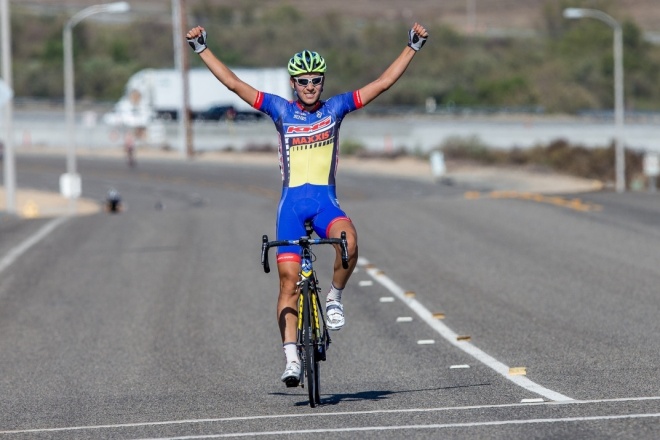 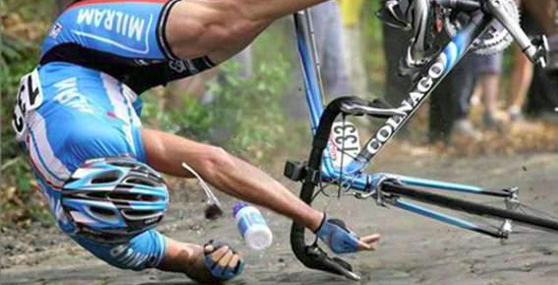 Running Our Program
C does not initialize allocated memory to default value
This makes C fast
But dangerous

The obvious fix is to initialize P->y

But it is rarely that obvious

A more systematic way to find uninitialized memory bugs (and others) is to use the valgrind tool
#include <stdio.h>
#include <stdlib.h>
#include "lib/xalloc.h"
#include <assert.h>
#include "simple.h"
#include "simple.h"
#include <stdbool.h>

int main() {
  struct point2d* P = xmalloc(sizeof(struct point2d));
  P->x = -15;
  P->y = P->y + absval(P->x * 2);
  assert(P->y > P->x && true);
  printf("x coord: %d\n", P->x);
  printf("y coord: %d\n", P->y);
  return 0;
}
File test.c
58
Valgrind
Just type valgrind in front of the executable
Linux Terminal
# valgrind ./a.out
==9073== Memcheck, a memory error detector
==9073== Copyright (C) 2002-2017, and GNU GPL'd, by Julian Seward et al.
==9073== Using Valgrind-3.13.0 and LibVEX; rerun with -h for copyright info
==9073== Command: a.out
==9073== 
==9073== Conditional jump or move depends on uninitialised value(s)
==9073==    at 0x10891B: main (test.c:13)
==9073== 
x coord: -15
…
Approximate line wherethis occurred
Valgrind notices thata statement dependingon an unitialized valuehas been executed
59
Initializing Memory
C does not initialize allocated memory to default values
Fix it by initializing P->y
#include <stdio.h>
#include <stdlib.h>
#include "lib/xalloc.h"
#include <assert.h>
#include "simple.h"
#include "simple.h"
#include <stdbool.h>

int main() {
  struct point2d* P = xmalloc(sizeof(struct point2d));
  P->x = -15;
  P->y = 0;
  P->y = P->y + absval(P->x * 2);
  assert(P->y > P->x && true);
  printf("x coord: %d\n", P->x);
  printf("y coord: %d\n", P->y);
  return 0;
}
File test.c
60
Initializing Memory
Let’s recompile and run it again




This is the expected output
Same as with C0
Linux Terminal
# gcc -Wall -Wextra -Wshadow -Werror -std=c99 -pedantic -g -DDEBUG lib/*.c simple.c test.c
# ./a.out
x coord: -15
y coord: 30
61
Initializing Memory
Let’s run it with valgrind too
Linux Terminal
# valgrind ./a.out
…
x coord: -15
y coord: 30
==9197== 
==9197== HEAP SUMMARY:
==9197==     in use at exit: 8 bytes in 1 blocks
==9197==   total heap usage: 2 allocs, 1 frees, 1,032 bytes allocated
==9197== 
==9197== LEAK SUMMARY:
==9197==    definitely lost: 8 bytes in 1 blocks
==9197==    indirectly lost: 0 bytes in 0 blocks
==9197==      possibly lost: 0 bytes in 0 blocks
==9197==    still reachable: 0 bytes in 0 blocks
==9197==         suppressed: 0 bytes in 0 blocks
==9197== Rerun with --leak-check=full to see details of leaked memory
…
62
Memory Leaks
When the program exits, 8 bytes are still in use
That’s the struct point2d it allocated

C0 and C manage memory differently
C0 is garbage-collected
Memory is reclaimed whenever needed
In C, the programmer needs to free allocated memory once it is not used any more
Memory is never reclaimed

A program has a memory leak if unused memory is not freed
In long-running programs
Games, browsers, operating systems, etc.,
	memory leaks cause the programs to get slower and slower and eventually crash
63
Memory Leaks
We avoid memory leaks by freeing allocated memory once it is not used any more
By the end of a program, no allocated memory shall be still in use

The C motto

If you allocate it, you free it
64
Freeing Memory
In C, the programmer needs to free allocated memory once it is not used any more






Let’s run valgrind again
#include <stdio.h>
#include <stdlib.h>
#include "lib/xalloc.h"
#include <assert.h>
#include "simple.h"
#include "simple.h"
#include <stdbool.h>

int main() {
  struct point2d* P = xmalloc(sizeof(struct point2d));
  P->x = -15;
  P->y = 0;
  P->y = P->y + absval(P->x * 2);
  assert(P->y > P->x && true);
  printf("x coord: %d\n", P->x);
  printf("y coord: %d\n", P->y);
  free(P);
  return 0;
}
File test.c
65
Freeing Memory
Let’s run it with valgrind again
Linux Terminal
# gcc -Wall -Wextra -Wshadow -Werror -std=c99 -pedantic -g -DDEBUG lib/*.c simple.c test.c
# valgrind ./a.out
…
x coord: -15
y coord: 30
==9519== 
==9519== HEAP SUMMARY:
==9519==     in use at exit: 0 bytes in 0 blocks
==9519==   total heap usage: 2 allocs, 2 frees, 1,032 bytes allocated
==9519== 
==9519== All heap blocks were freed -- no leaks are possible
…
66
File test.c
…
  free(P);
…
What Does free(P) Do?
It gives the memory pointed to by P back to the computer

The computer may
Leave it untouched
Use it for another malloc
Give it back to the OS
Etc.,

P still contains the same address
But this address does not belong to the program any more

P can be assigned other values
E.g., P = malloc(sizeof(struct point2d));
At address 0xBB8
Computer
0xBB8
P
0xBB8
P is not set to NULL
67
…
  free(P);
  printf("y coord: %d\n", P->y);
  …
File test.c
Freeing Memory Wrong
We must not free memory before we are done using it






Let’s run valgrind again
#include <stdio.h>
#include <stdlib.h>
#include "lib/xalloc.h"
#include <assert.h>
#include "simple.h"
#include "simple.h"
#include <stdbool.h>

int main() {
  struct point2d* P = xmalloc(sizeof(struct point2d));
  P->x = -15;
  P->y = 0;
  P->y = P->y + absval(P->x * 2);
  assert(P->y > P->x && true);
  printf("x coord: %d\n", P->x);
  free(P);
  printf("y coord: %d\n", P->y);
  return 0;
}
File test.c
This memory may be inaccessible
… or contain different data
68
…
  free(P);
  printf("y coord: %d\n", P->y);
  …
File test.c
Freeing Memory Wrong
Let’s run it with valgrind again
Linux Terminal
# gcc -Wall -Wextra -Wshadow -Werror -std=c99 -pedantic -g -DDEBUG lib/*.c simple.c test.c
# valgrind ./a.out
…
x coord: -15
==9550== Invalid read of size 4
==9550==    at 0x1089B0: main (test.c:17)
==9550==  Address 0x522d044 is 4 bytes inside a block of size 8 free'd
==9550==    at 0x4C30D3B: free (in /usr/lib/valgrind/vgpreload_memcheck-amd64-linux.so)
==9550==    by 0x1089AB: main (test.c:16)
==9550==  Block was alloc'd at
==9550==    at 0x4C2FB0F: malloc (in /usr/lib/valgrind/vgpreload_memcheck-amd64-linux.so)
==9550==    by 0x1088D4: xmalloc (xalloc.c:29)
==9550==    by 0x10891D: main (test.c:10) …
Line where the bad access occurred
Line where that memory was freed
Line where it was allocated
69
…
  free(P);
  printf("y coord: %d\n", P->y);
  …
File test.c
Freeing Memory Wrong
We must not free memory more than once






Let’s run valgrind again
#include <stdio.h>
#include <stdlib.h>
#include "lib/xalloc.h"
#include <assert.h>
#include "simple.h"
#include "simple.h"
#include <stdbool.h>

int main() {
  struct point2d* P = xmalloc(sizeof(struct point2d));
  P->x = -15;
  P->y = 0;
  P->y = P->y + absval(P->x * 2);
  assert(P->y > P->x && true);
  printf("x coord: %d\n", P->x);
  printf("y coord: %d\n", P->y);
  free(P);
  free(P);
  return 0;
}
File test.c
70
…
  free(P);
  free(P);
  …
File test.c
Freeing Memory Wrong
Let’s run it with valgrind again
Linux Terminal
# gcc -Wall -Wextra -Wshadow -Werror -std=c99 -pedantic -g -DDEBUG lib/*.c simple.c test.c
# valgrind ./a.out
…
x coord: -15
y coord: 30
==9631== Invalid free() / delete / delete[] / realloc()
==9631==    at 0x4C30D3B: free (in /usr/lib/valgrind/vgpreload_memcheck-amd64-linux.so)
==9631==    by 0x1089D1: main (test.c:18)
==9631==  Address 0x522d040 is 0 bytes inside a block of size 8 free'd
==9631==    at 0x4C30D3B: free (in /usr/lib/valgrind/vgpreload_memcheck-amd64-linux.so)
==9631==    by 0x1089C5: main (test.c:17)
==9631==  Block was alloc'd at
==9631==    at 0x4C2FB0F: malloc (in /usr/lib/valgrind/vgpreload_memcheck-amd64-linux.so)
==9631==    by 0x1088D4: xmalloc (xalloc.c:29)
==9631==    by 0x10891D: main (test.c:10)…
Line where the memory was freed again
Line where it was freed the first time
Line where it was allocated
71
Memory Ownership
72
Data Structure Libraries in C
Data structures allocate memory
E.g., A BST implementation of a dictionary
All the nodes of the BST
The dictionary header
This memory must be freed

The interface must provide afunction to free it
Client Interface
typedef  void* entry;
typedef  void* key;

typedef  key entry_key_fn(entry  e)
  /*@requires e != NULL;	@*/ ;

typedef bool key_compare_fn(key k1, key k2)
  /*@ensures -1 <= \result && \result <= 1;	@*/ ;
Library Interface
// typedef ______* dict_t;

dict_t  dict_new(entry_key_fn* entry_key,
                          key_compare_fn* compare)
  /*@requires entry_key != NULL && compare != NULL	@*/
  /*@ensures \result != NULL;	@*/ ;

entry dict_lookup(dict_t D, key k)
  /*@requires D != NULL;	@*/ ;

void dict_insert(dict_t D, entry e)
  /*@requires D != NULL && e != NULL;	@*/ ;

entry dict_min(dict_t D)
  /*@requires D != NULL;	@*/ ;

void dict_free(dict_t D)
  /*@requires D != NULL;	@*/ ;
73
Data Structure Libraries in C
Data structures allocate memory
This memory must be freed
All the nodes of the BST and the dictionary header

But what about the data itself?
E.g., The entries the client stored in the dictionary
The library should not always free them
Because the client may need them later
But sometimes it should
Because the client won’t need them later
In any case, only the client knows how to free the data

Let the client tell the library whether it should free the data or not
Specify who owns the data when freeing the data structure
74
Memory Ownership
The library needs the client to specify who owns the memory used by the data

The client can declare a functionthat frees the data

dict_free takes such a function as a second argument
If called with an actual function, it will use it to free the data
If called with NULL, it will leave the data alone
Client Interface
typedef  void* entry;
typedef  void* key;

typedef  key entry_key_fn(entry  e)
  /*@requires e != NULL;	@*/ ;

typedef bool key_compare_fn(key k1, key k2)
  /*@ensures -1 <= \result && \result <= 1;	@*/ ;

typedef void entry_free_fn(entry e);
Library Interface
// typedef ______* dict_t;

dict_t  dict_new(entry_key_fn* entry_key,
                          key_compare_fn* compare)
  /*@requires entry_key != NULL && compare != NULL	@*/
  /*@ensures \result != NULL;	@*/ ;

entry dict_lookup(dict_t D, key k)
  /*@requires D != NULL;	@*/ ;

void dict_insert(dict_t D, entry e)
  /*@requires D != NULL && e != NULL;	@*/ ;

entry dict_min(dict_t D)
  /*@requires D != NULL;	@*/ ;

void dict_free(dict_t D, entry_free_fn* Fr)
  /*@requires D != NULL;	@*/ ;
75
Library Interface
// typedef ______* dict_t;

dict_t  dict_new(entry_key_fn* entry_key,
                          key_compare_fn* compare)
  /*@requires entry_key != NULL && compare != NULL	@*/
  /*@ensures \result != NULL;	@*/ ;

entry dict_lookup(dict_t D, key k)
  /*@requires D != NULL;	@*/ ;

void dict_insert(dict_t D, entry e)
  /*@requires D != NULL && e != NULL;	@*/ ;

entry dict_min(dict_t D)
  /*@requires D != NULL;	@*/ ;

void dict_free(dict_t D, entry_free_fn* Fr)
  /*@requires D != NULL;	@*/ ;
Memory Ownership
Library implementation
/*** BST dictionary Implementation ***/

void tree_free(tree *T, entry_free_fn *Fr) {
  REQUIRES(is_bst(T));
  if (T == NULL) return;

  if (Fr != NULL) (*Fr)(T->data); 
  tree_free(T->left, Fr);
  tree_free(T->right, Fr);
  free(T);
}

void dict_free(dict *D, entry_free_fn *Fr) {
  REQUIRES(is_dict(D));
  tree_free(D->root, Fr);
  free(D);
}
If Fr is not NULL,it is used to free the data
typedef struct tree_node tree;
struct tree_node {
  tree* left;
  entry data;   // != NULL
  tree* right;
};

struct dict_header {
  tree* root;
};
typedef struct dict_header dict;
Free each node of the tree
Free the dictionary header
76
Summary
77
Balance Sheet
78